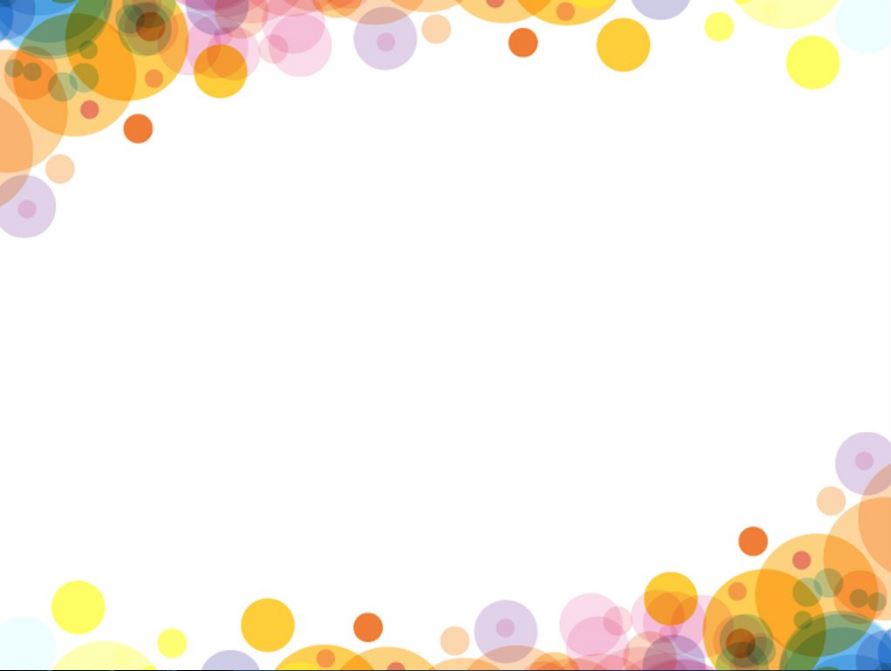 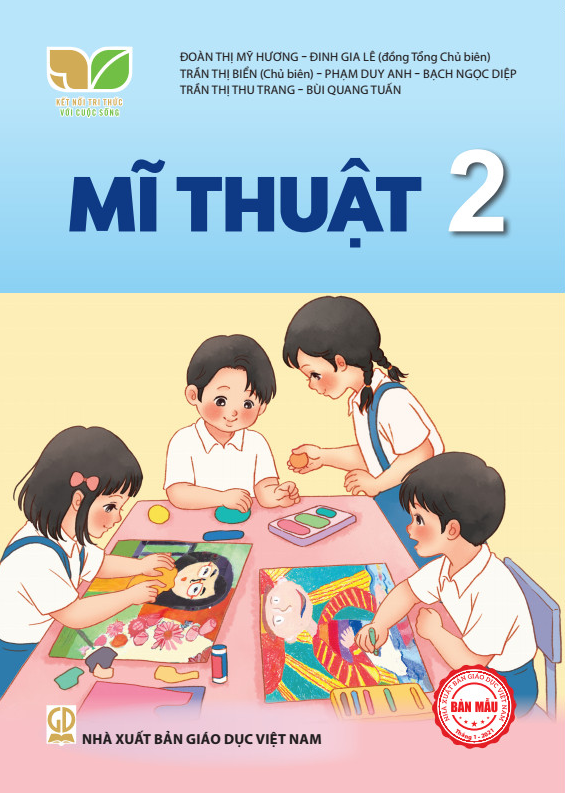 KẾ HOẠCH BÀI DẠY 
MÔN: MĨ THUẬT 
LỚP: 2
Trường:.................................................
Tổ:..........................................................	
Họ và tên giáo viên:……………………
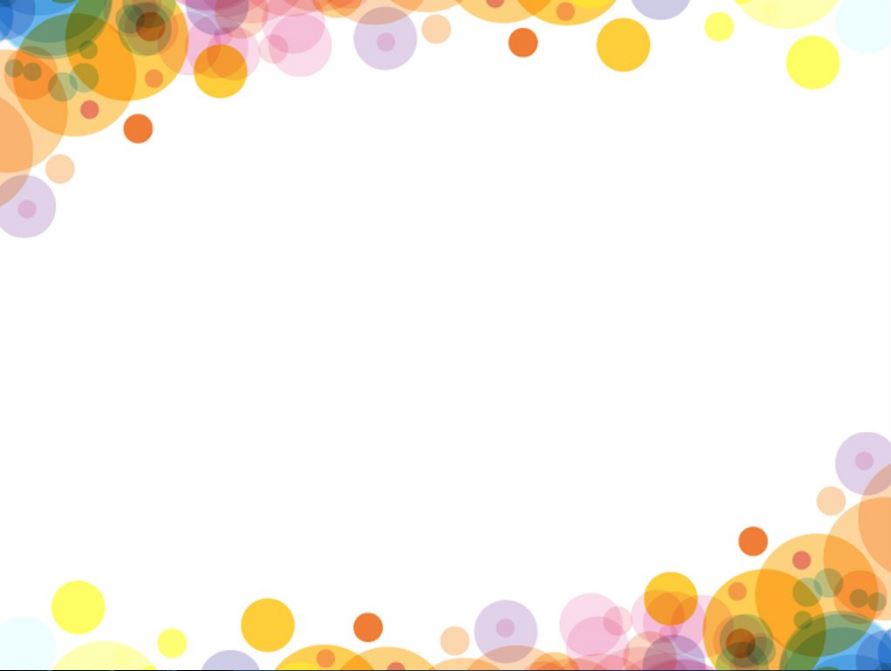 Thứ năm ngày 27 tháng 1 năm 2022
                         Mĩ Thuật
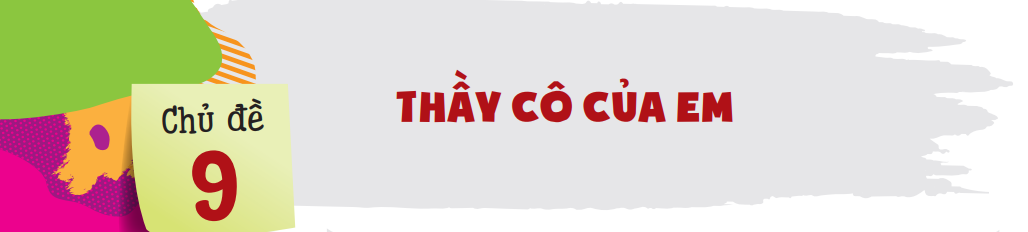 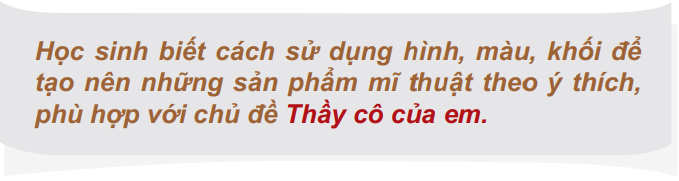 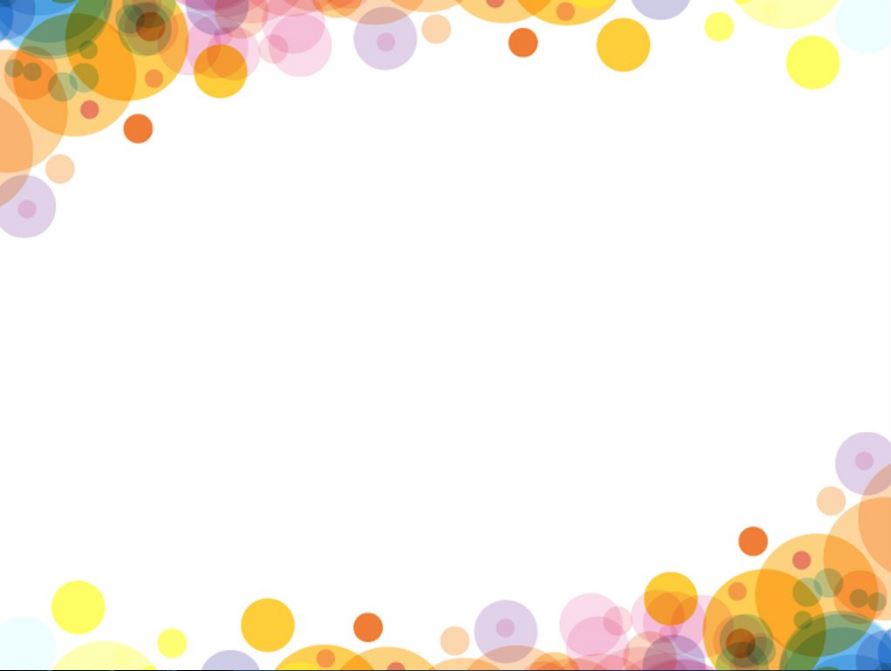 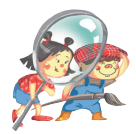 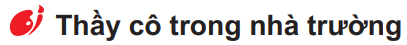 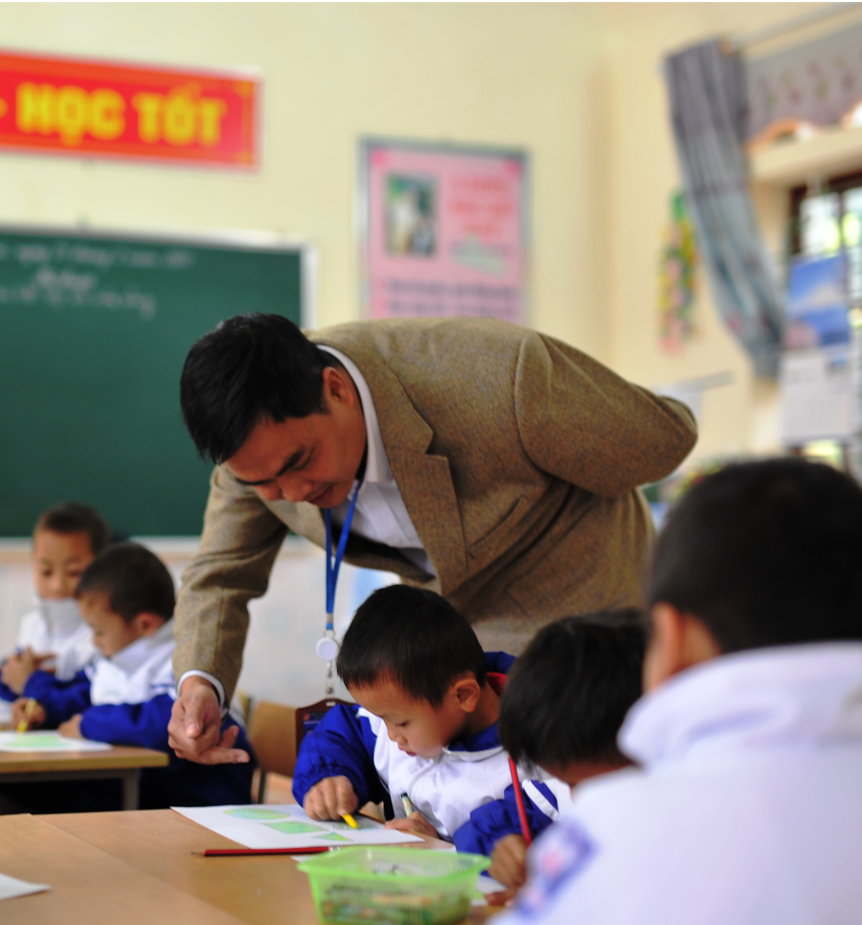 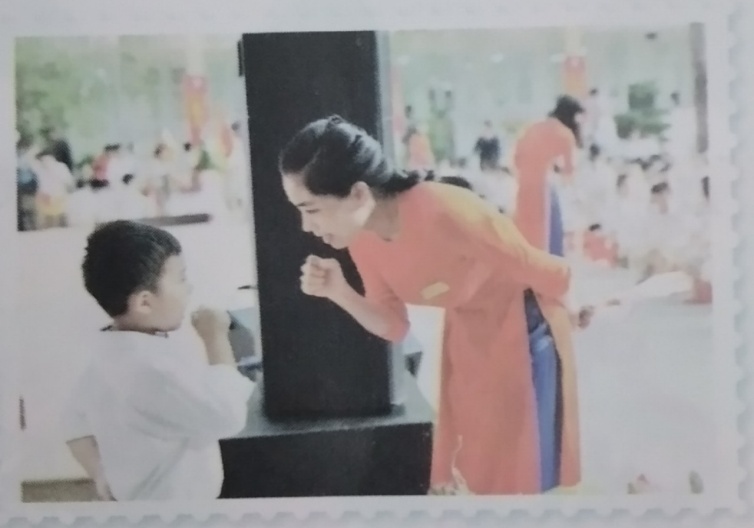 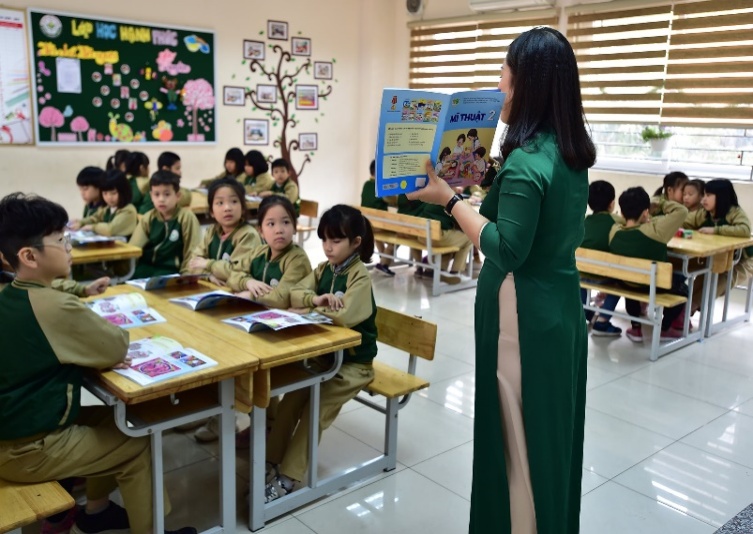 Thầy cô trong các bức ảnh trên đang làm gì?
Trang phục  các cô giáo ở trường em có đặc điểm gì?
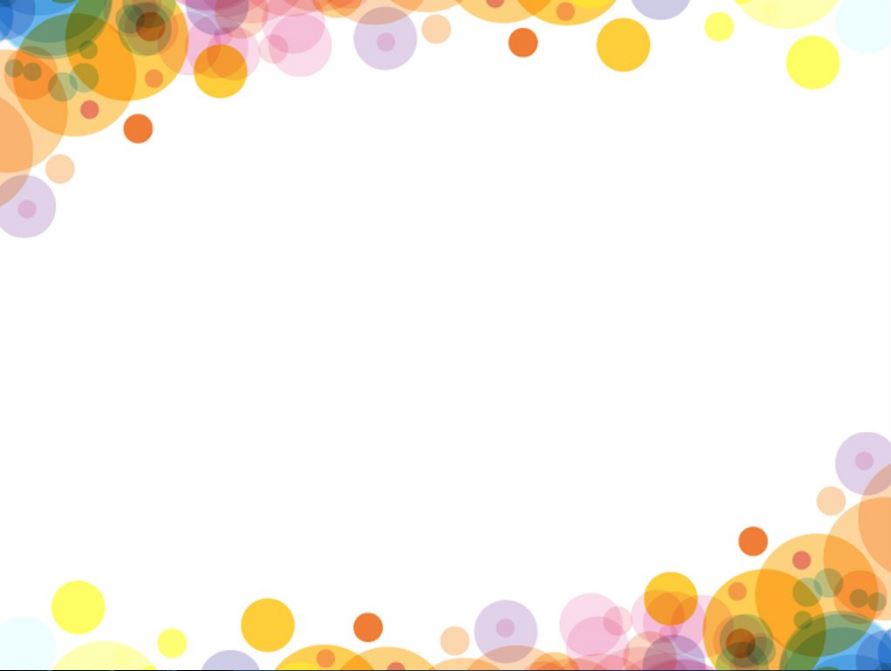 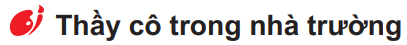 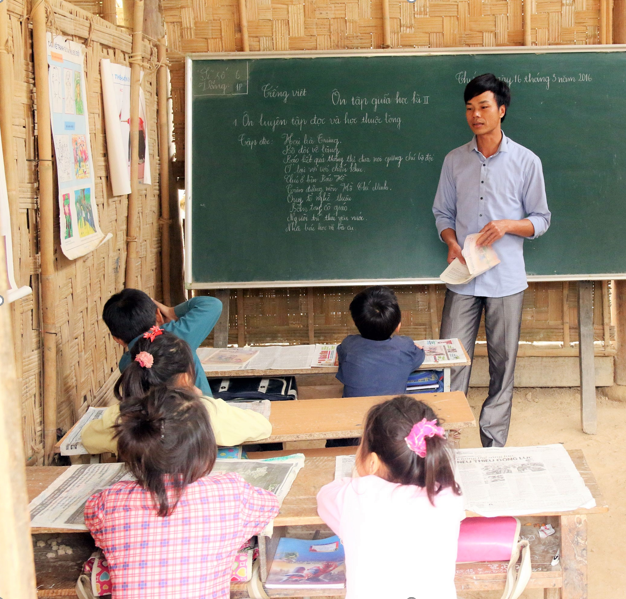 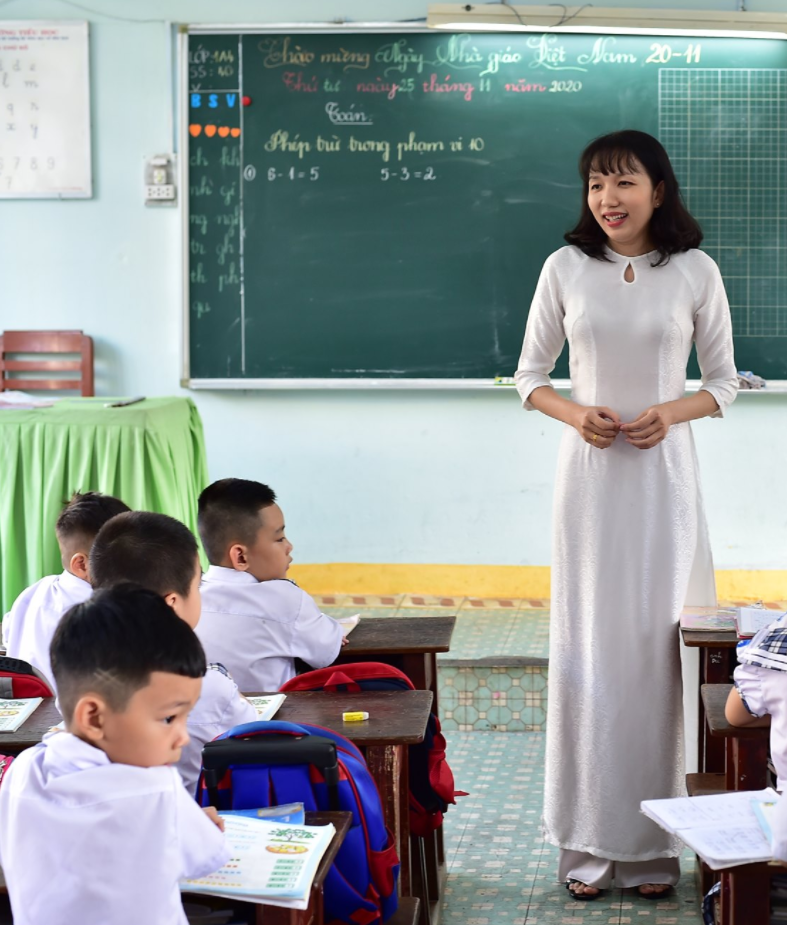 Hãy miêu tả hình dáng, khuôn mặt cô giáo của em
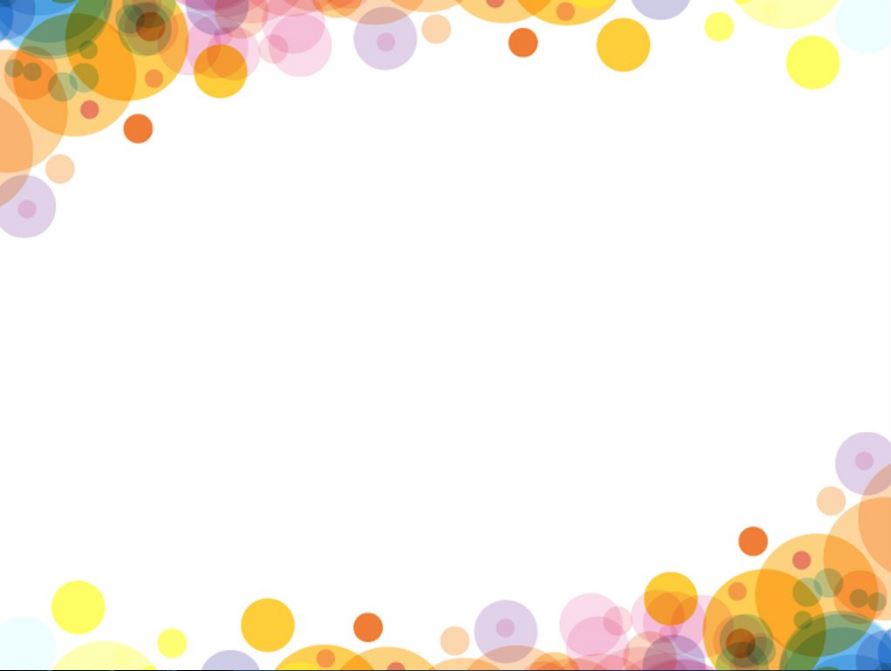 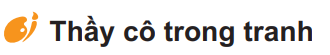 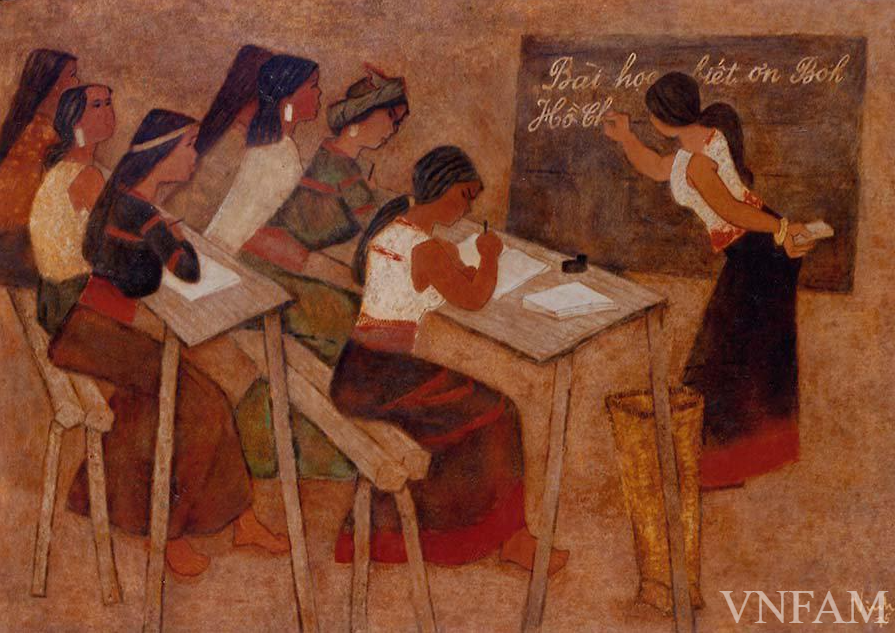 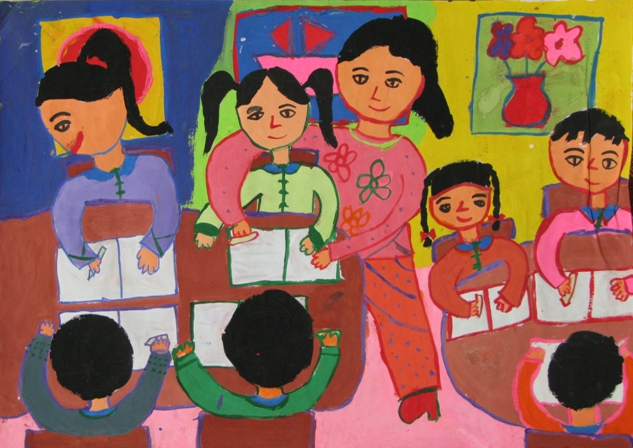 Lớp học bình dân, tranh sơn mài - Nguyễn Thế Vinh,
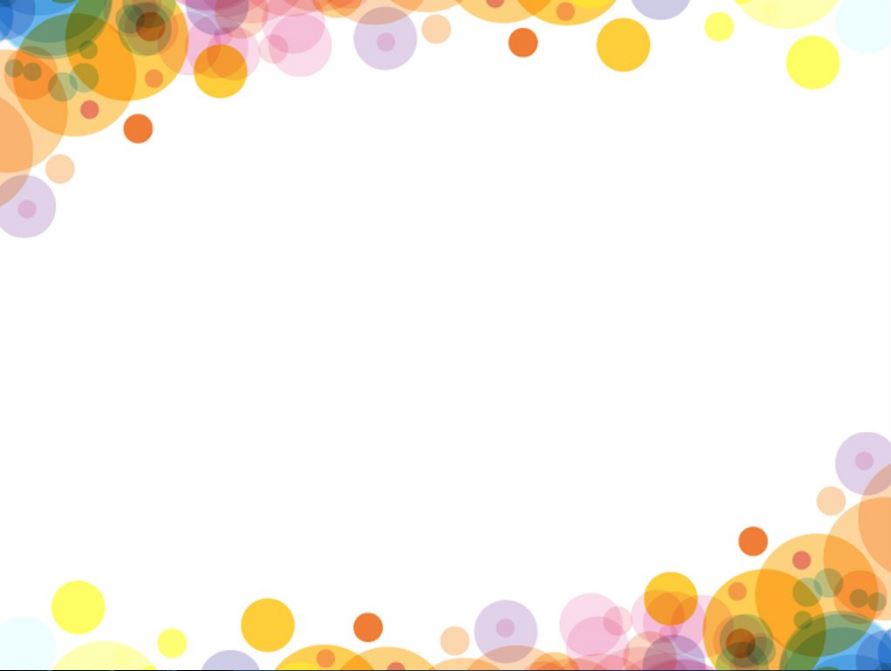 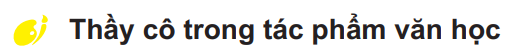 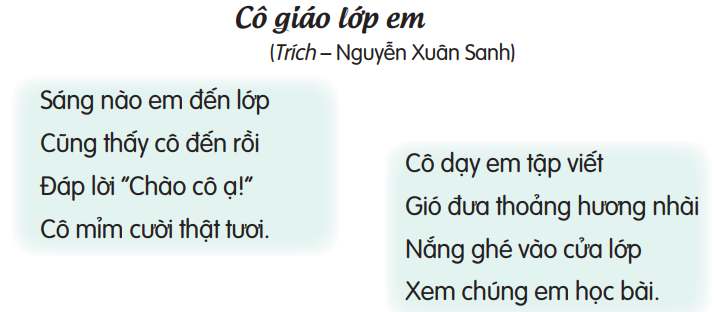 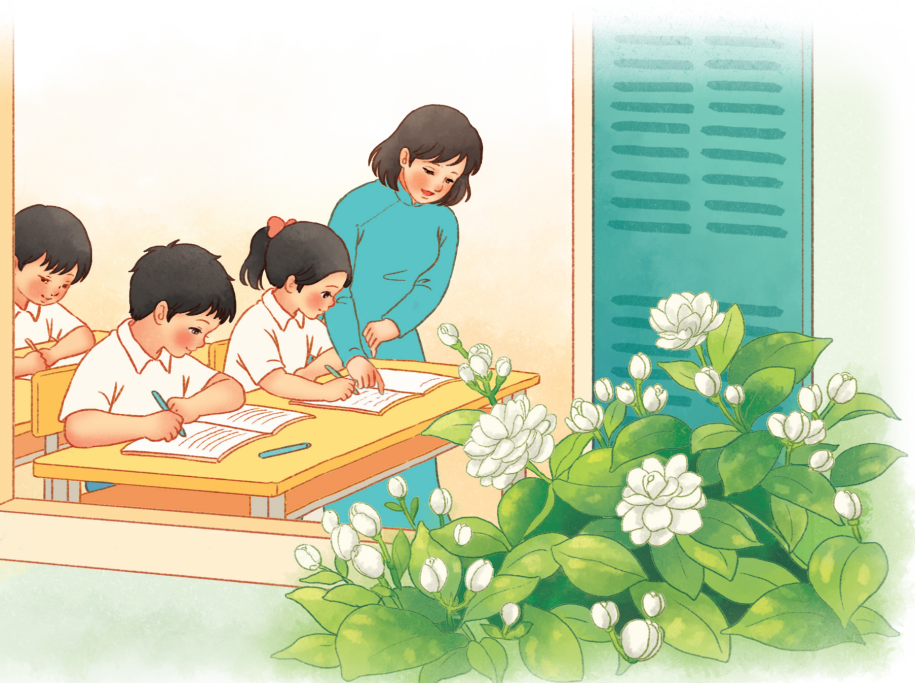 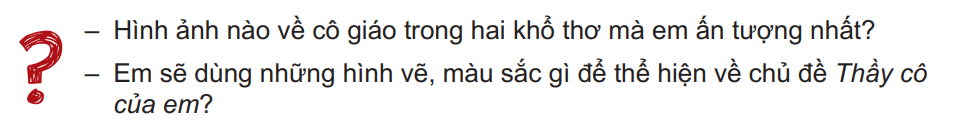 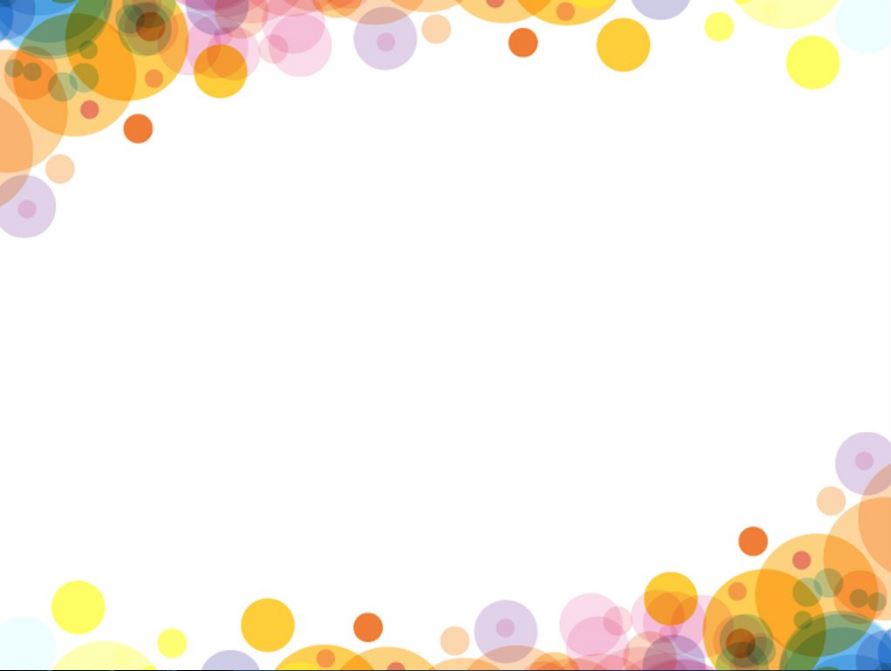 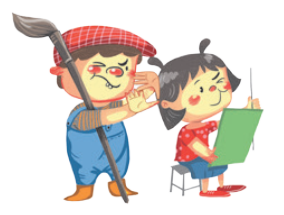 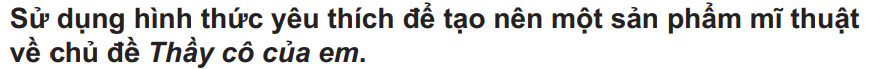 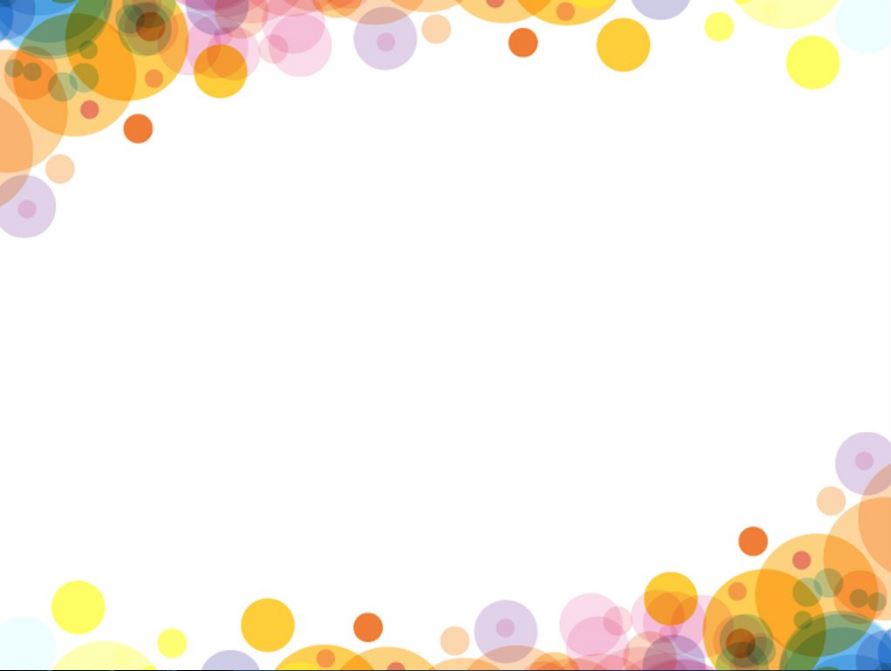 Sản phẩm mĩ thuật của học sinh
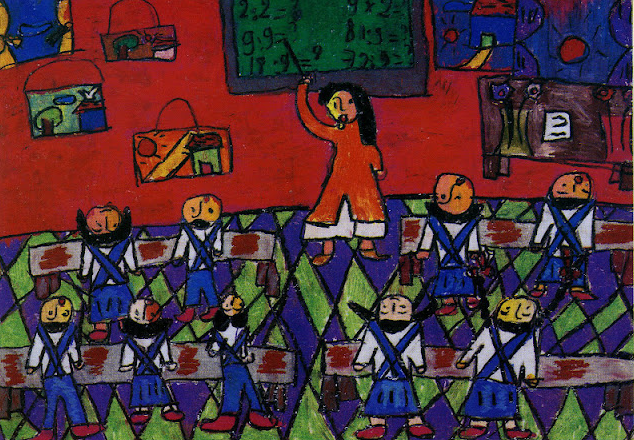 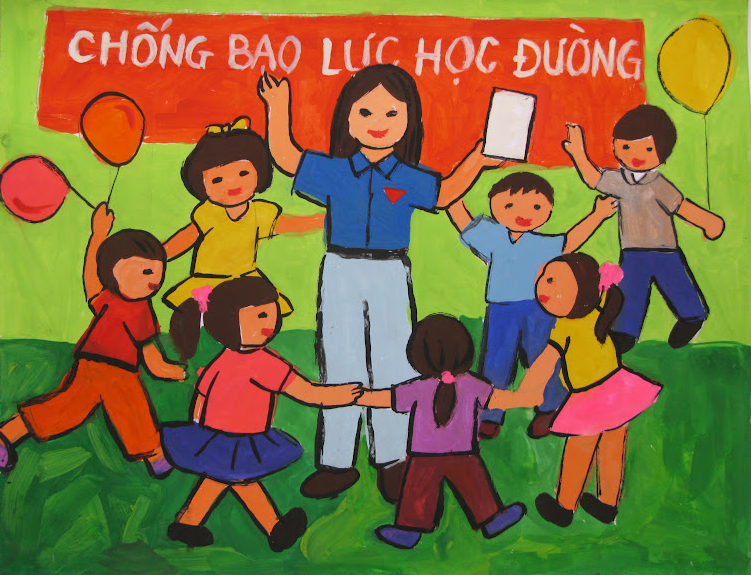 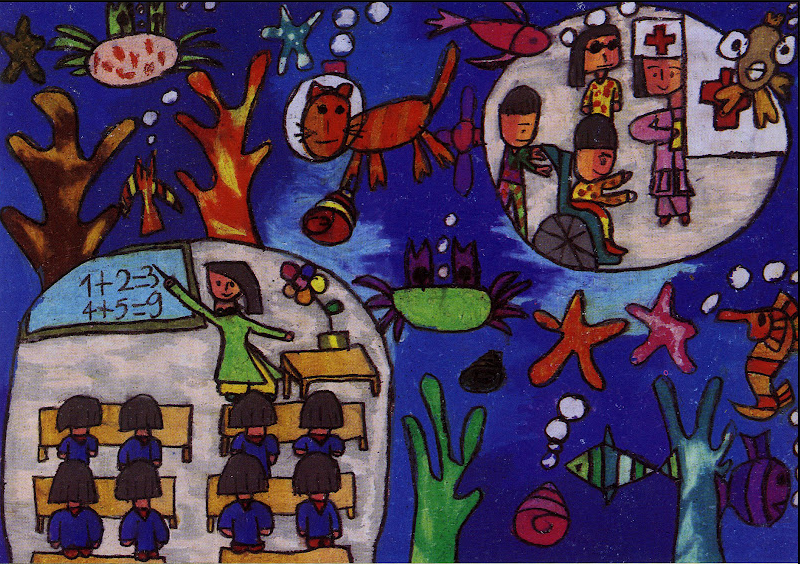 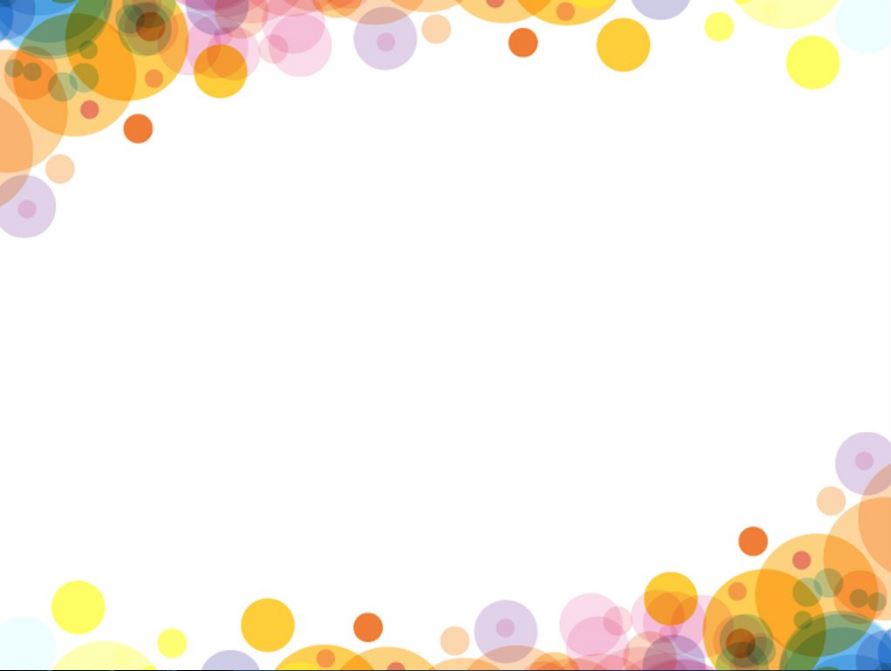 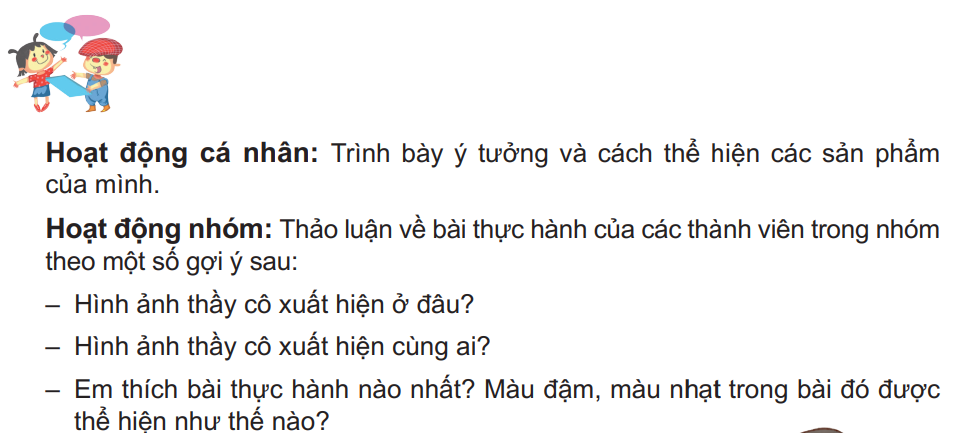 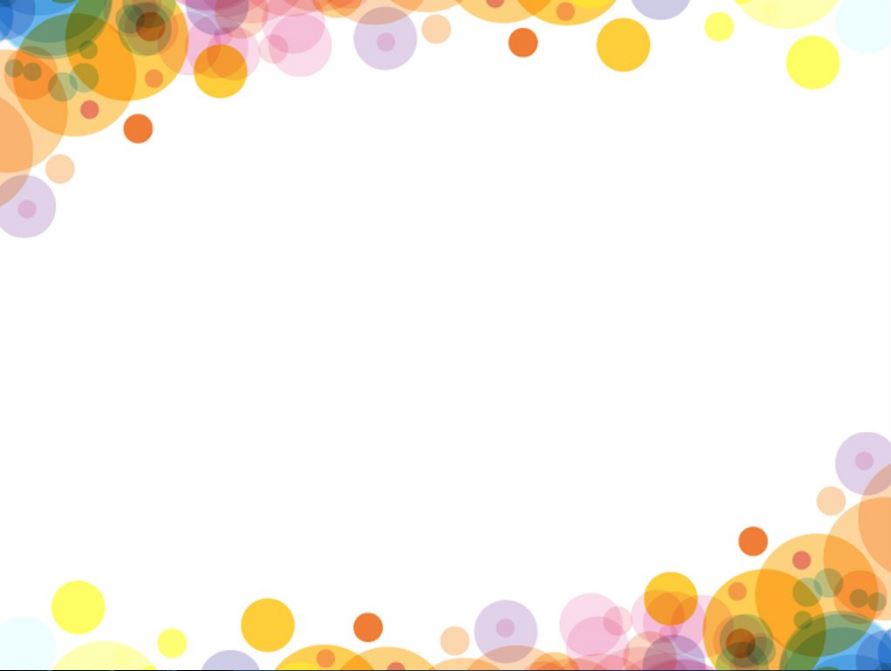 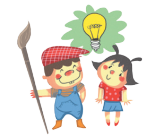 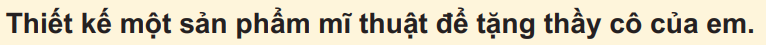 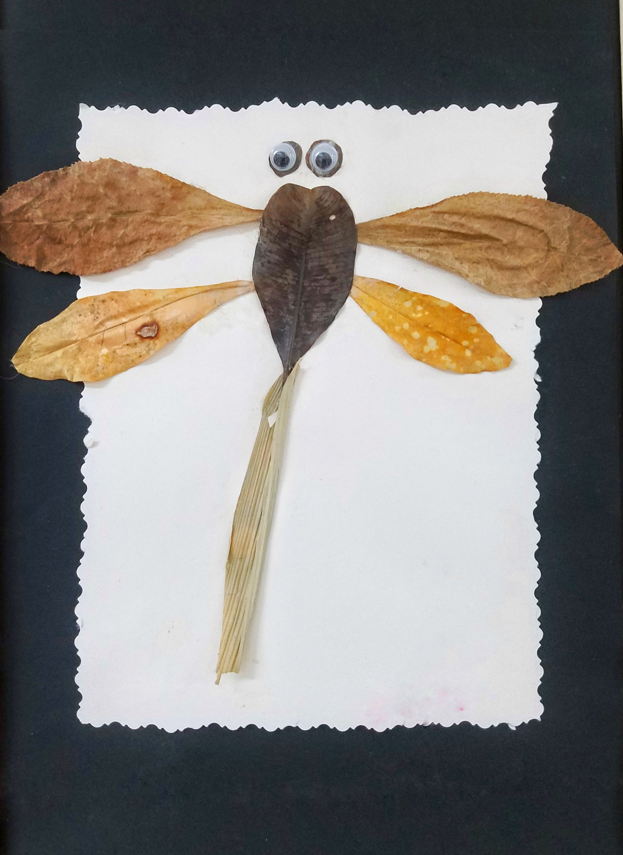 Sản phẩm tham khảo
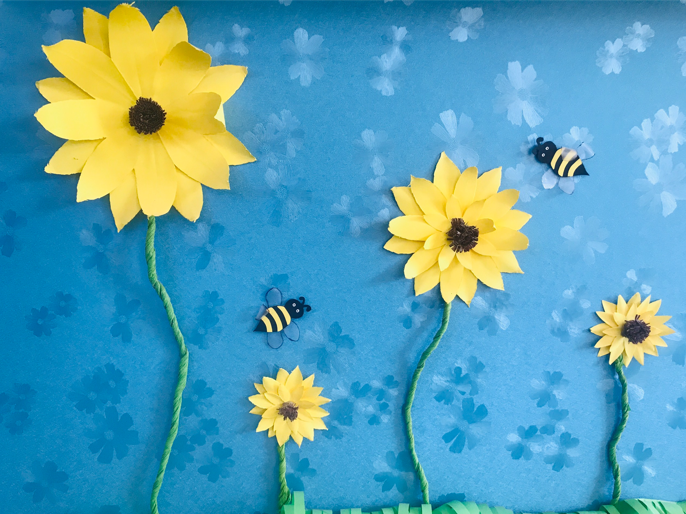 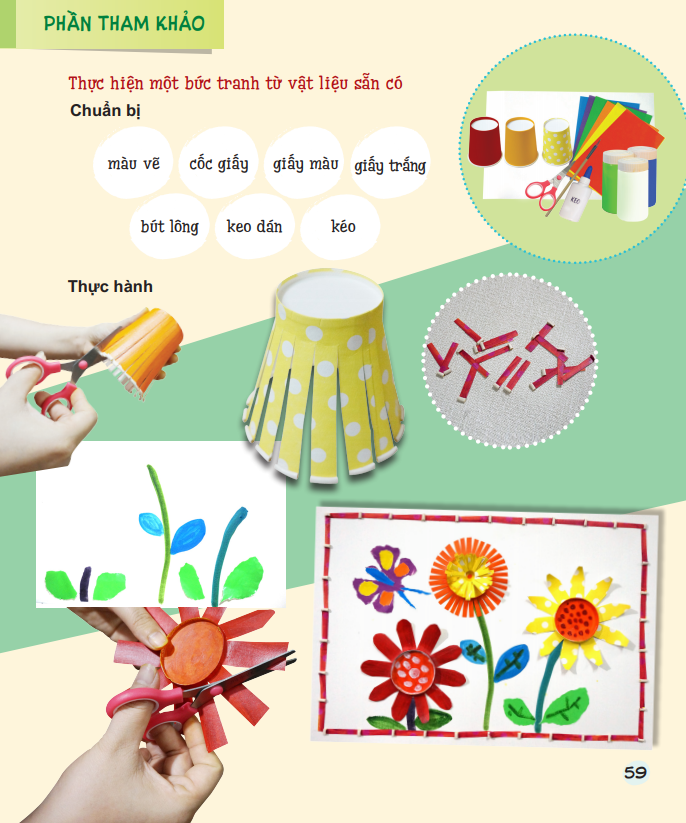 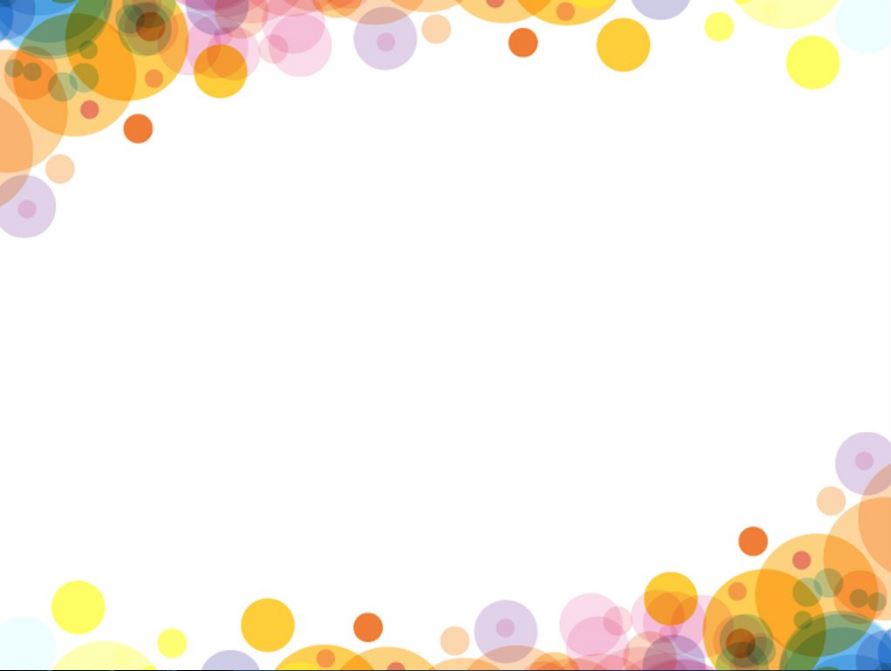